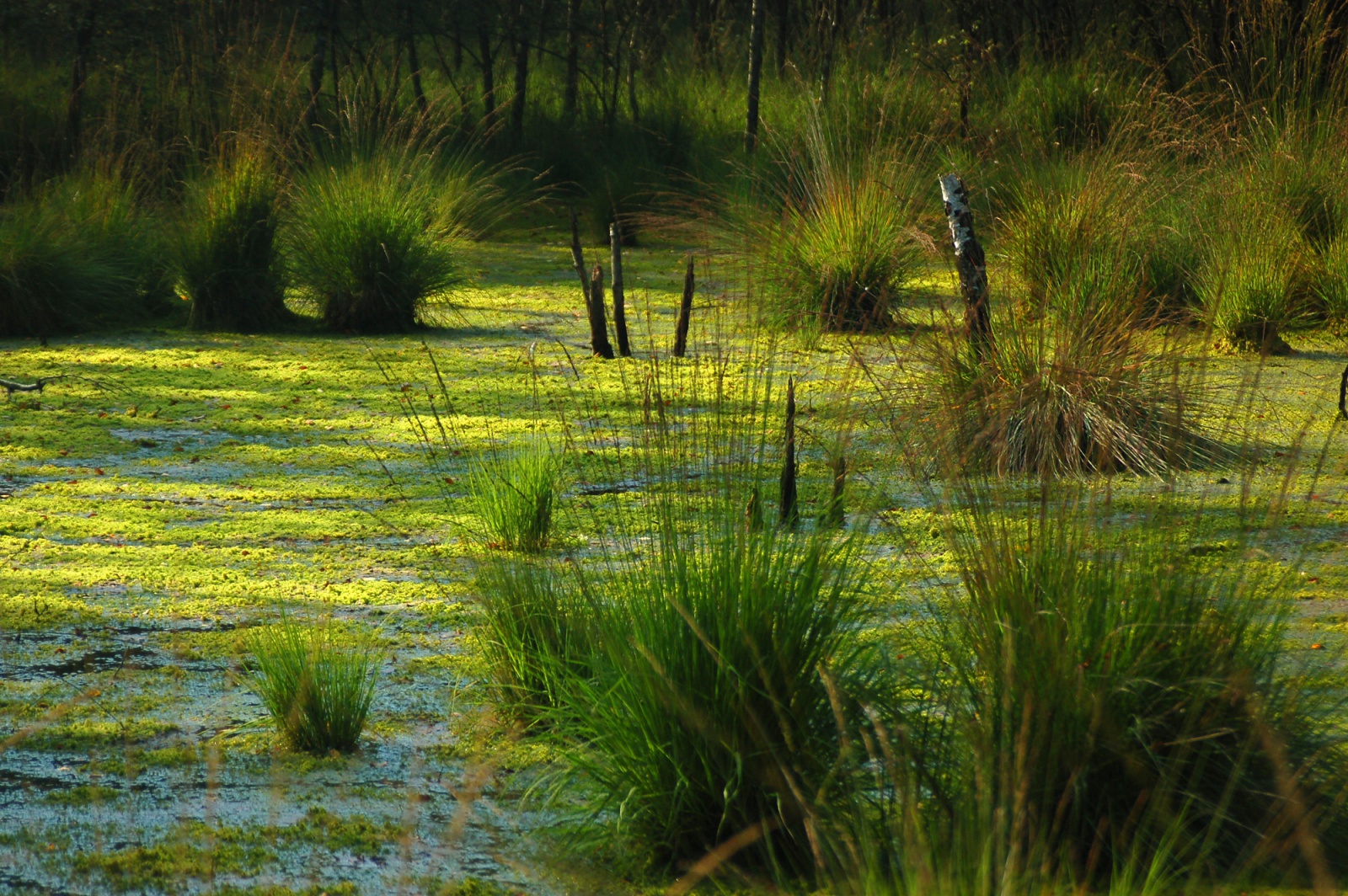 2 лютого – Всесвітній день водно-болотних угідь
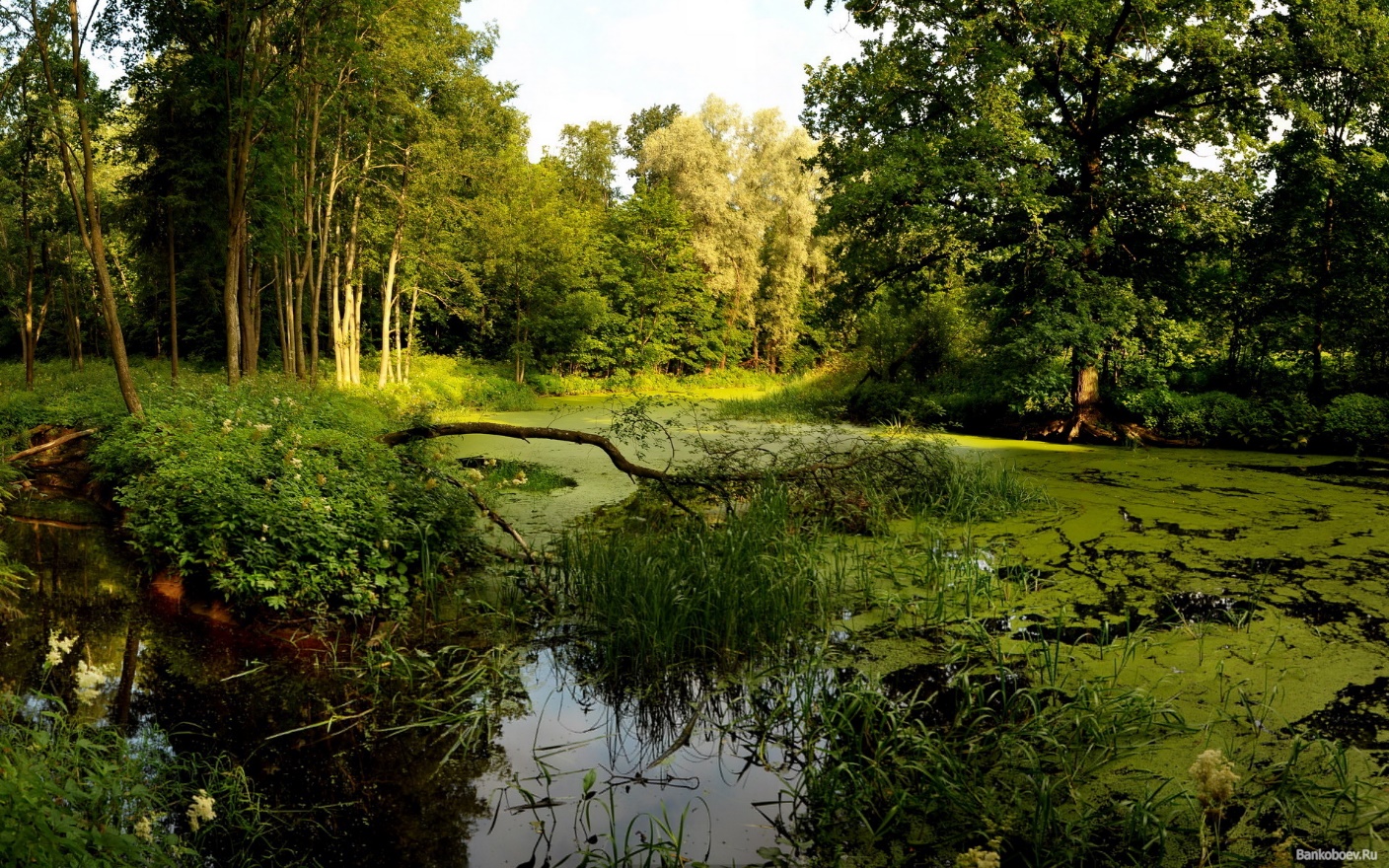 Відзначення цього Дня приурочено до підписання світовою спільнотою 2 лютого 1971 року у місті Рамсар (Іран) міжнародної угоди – Конвенції з водно-болотних угідь міжнародного значення.
Під водно-болотними угіддями Рамсарської конвенції розуміють райони боліт, драговин, торфовищ, природних та штучних водойм, прісних, солонуватих або солоних, включаючи морські акваторії, глибина яких не перевищує шість метрів.
Яка це рослина?
Яка це рослина?
Яка це рослина?
Яка це рослина?
Яка це рослина?
Яка це рослина?
Яка це рослина?
Яка це рослина?
Хто це?
Хто це?
Хто це?
Хто це?
Хто це?
Хто це?
Хто це?
Хто це?
Хто це?
Хто це?